https://learningapps.org/display?v=pp8zkwktv24
A csodálatos radírgumi
Tk./24.oldal
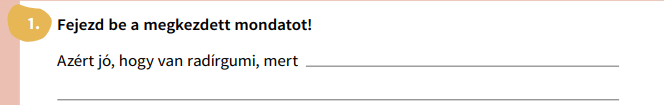 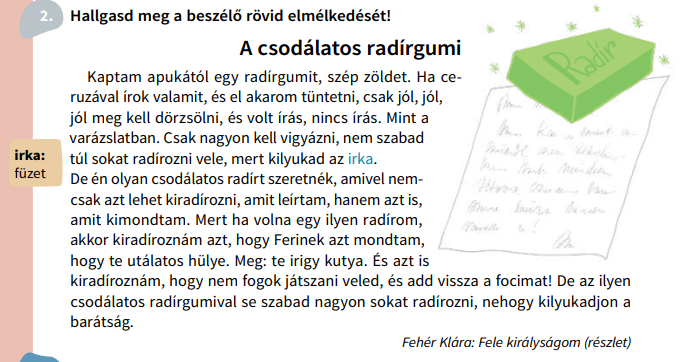 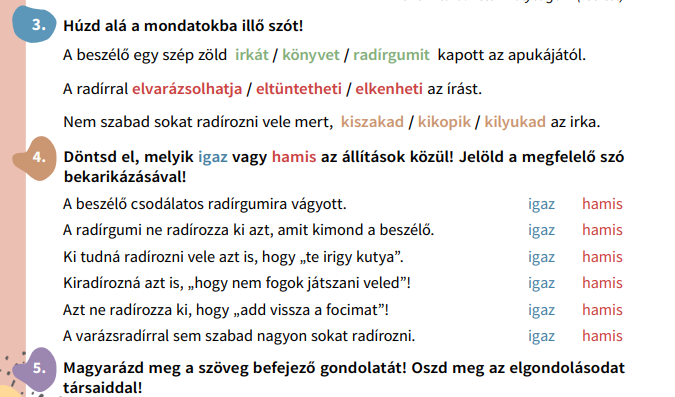